COMP 550Algorithm and AnalysisSorting AlgorithmsBased on CLRS Secs. 6-8
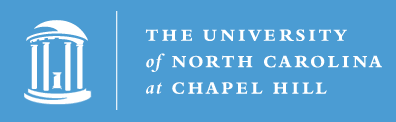 Some slides are adapted from ones by prior instructors Prof. Plaisted and Prof. Osborne
Sorting Algorithms
We’ve already studied
COMP550@UNC
2
Heap Sort
Binary Heap: Can either be MAX-heap or MIN-heap
Complete binary tree (all levels except the last one are full)
Each node has a key




Satisfies heap property:
A node’s key is larger than its children’s key (MAX-heap)
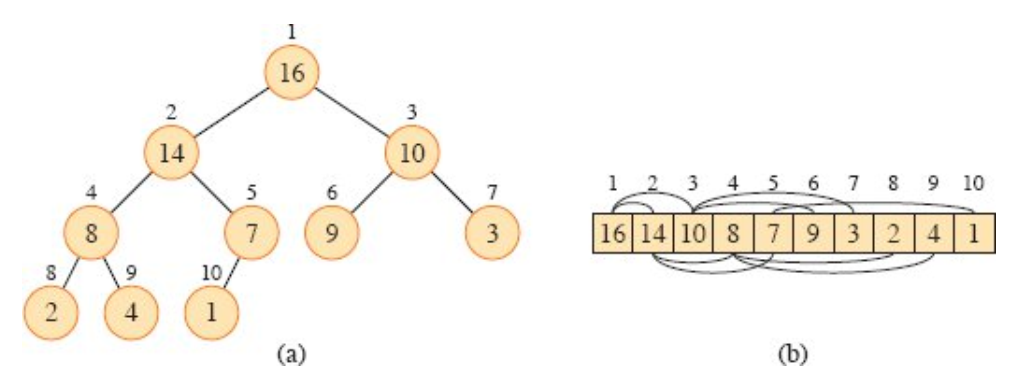 From CLRS
COMP550@UNC
3
Heap Sort
MAX-Heap Operations:
Illustration of MAX-heapify(A, 2) from CLRS
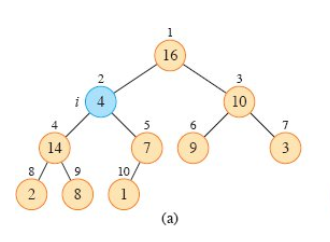 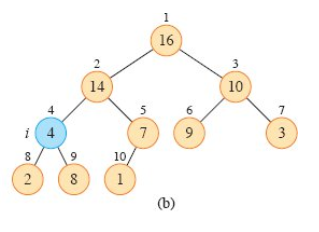 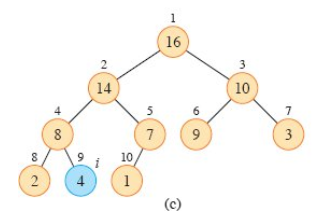 COMP550@UNC
4
Heap Sort
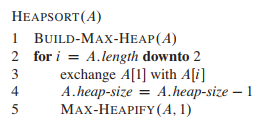 COMP550@UNC
5
Priority Queue
COMP550@UNC
6
Priority Queue
MAX-Priority queue operations:
We’ll be needing priority queues when solving problems of future topics
You need to know what operations are supported and what are their running times
For exams, you don’t need to know how these operations actually work.
COMP550@UNC
7
Quick Sort
A very well-known sorting algorithm
We’ll not cover it in detail now (will do later if we get time)
Basic idea: Divide & Conquer
COMP550@UNC
8
Quick Sort
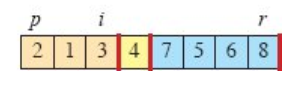 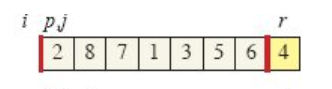 COMP550@UNC
9
Quick Sort
COMP550@UNC
10
Announcement
Midterm 2: November 13, 2023 (in class)

Final Exam: Dec. 14th, Thursday, 4:00 PM
We have three options for final exam
Dec. 14th, Thursday, 4:00 PM (M/W/F 3:35 PM)
Dec. 15th, Friday, 8:00 AM (M/W/F 3:35 PM)
Dec. 14th, Friday, 4:00 PM (Classes not otherwise…)
COMP550@UNC
11
Sorting Algorithms
COMP550@UNC
12
Sorting Algorithms: Lower Bound
COMP550@UNC
13
Decision Trees
Numbers are indices not elements.
Leaves indicate the sorted order of the original elements.
Go left iff the first (left) element is smaller.
Path length indicates the number of comparisons needed to reach a solution.
Tree height = worst-case running time
1:2
>

2:3
1:3

>

1,2,3
1:3
2:3
2,1,3


>
>
3,1,2
2,3,1
1,3,2
3,2,1
Decision Tree for sorting a 3-item array
COMP550@UNC
14
Decision Trees
1:2
>

2:3
1:3

>

1,2,3
1:3
2:3
2,1,3


>
>
3,1,2
2,3,1
1,3,2
3,2,1
Decision Tree for sorting a 3-item array
COMP550@UNC
15
Decision Trees
1:2
>

2:3
1:3

>

1,2,3
1:3
2:3
2,1,3


>
>
3,1,2
2,3,1
1,3,2
3,2,1
Decision Tree for sorting a 3-item array
COMP550@UNC
16
Non-comparison Sorts
COMP550@UNC
17
Counting Sort
COMP550@UNC
18
Counting Sort
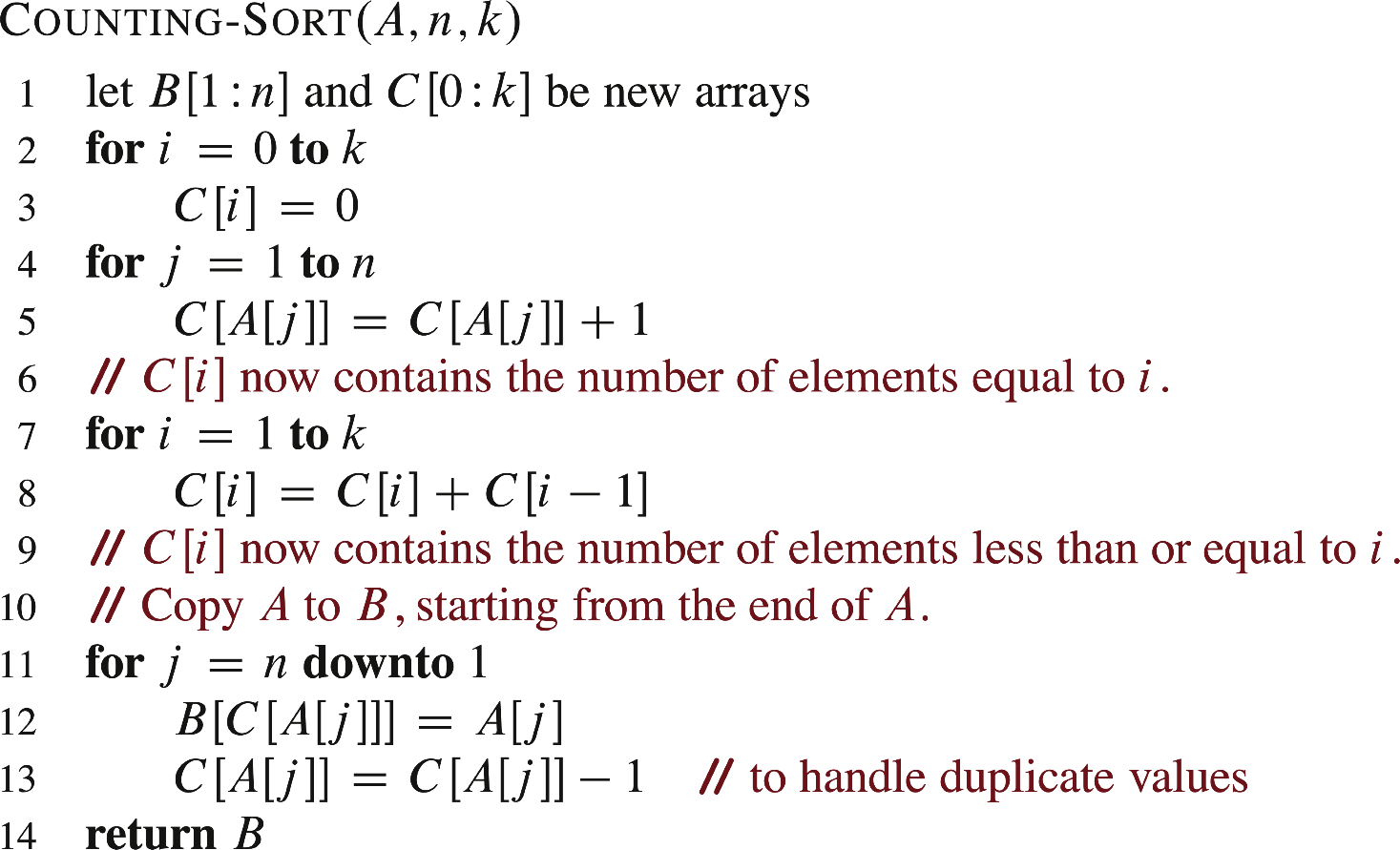 A
C
Array C after line 5
C
Array C after line 8
COMP550@UNC
19
Counting Sort
A
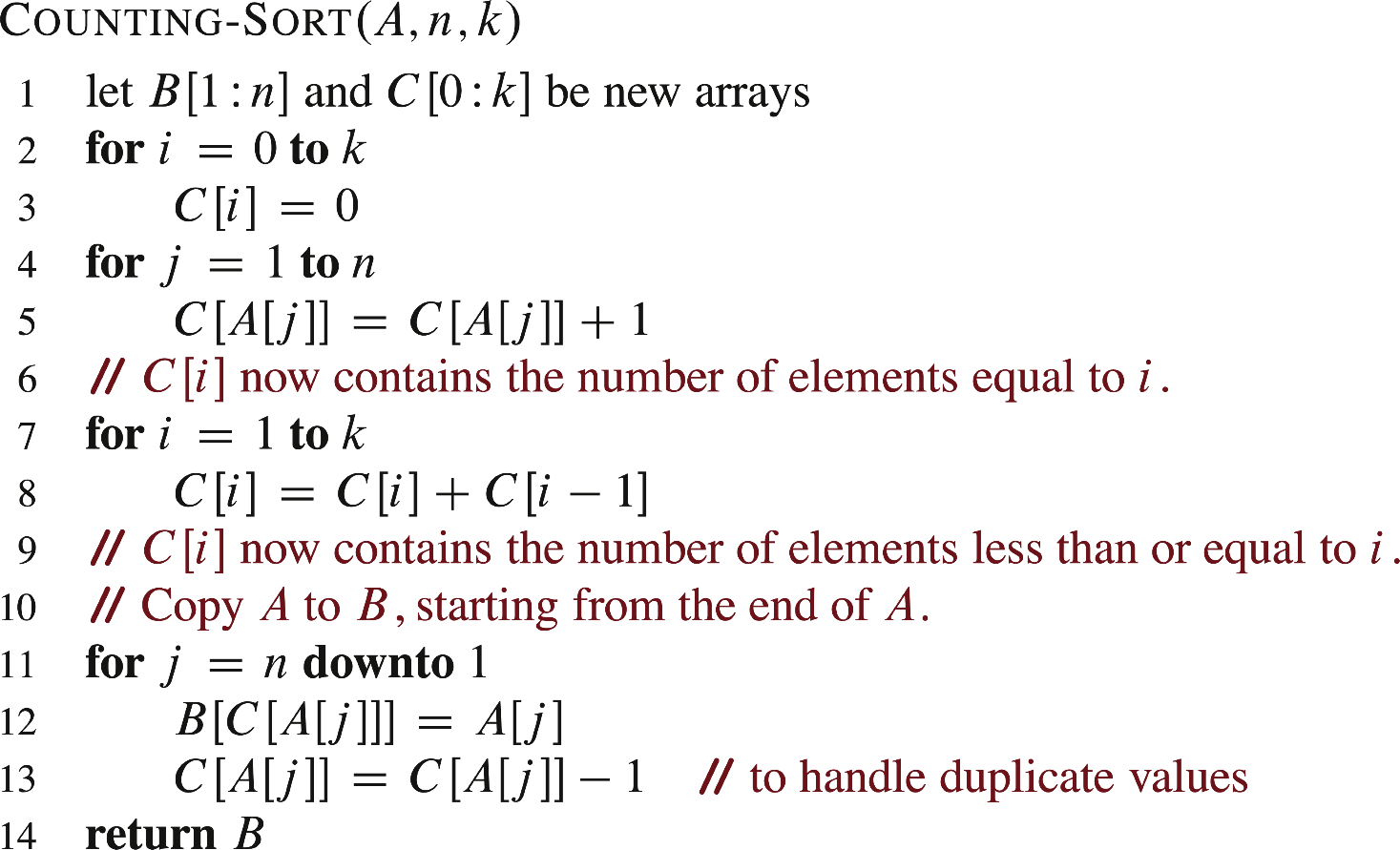 B
C
Before 1st iteration of for loop in lines 11-13
After 1st iteration of for loop in lines 11-13
A
B
C
20
COMP550@UNC
Counting Sort
A
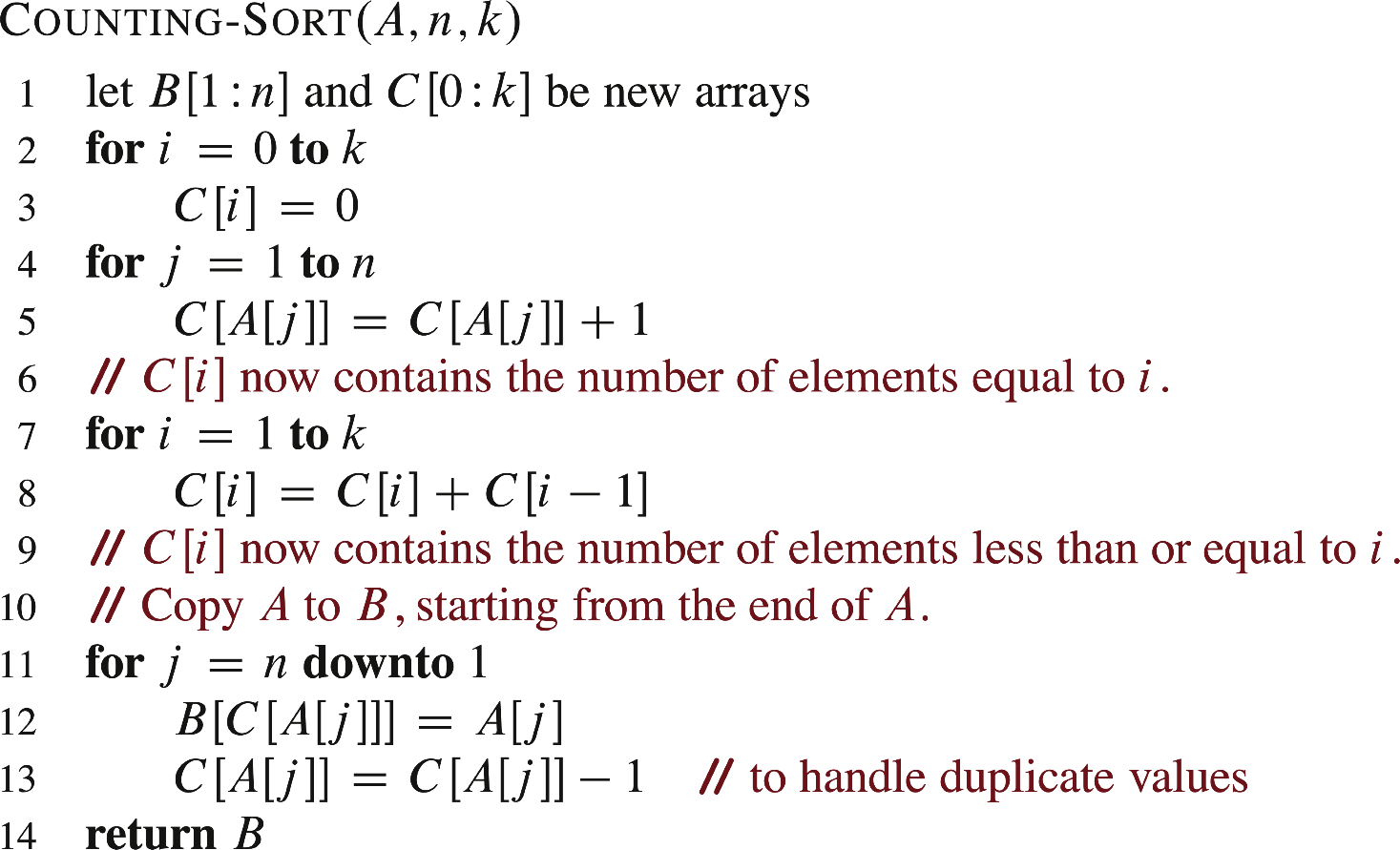 B
C
Before 2nd iteration of for loop in lines 11-13
After 2nd iteration of for loop in lines 11-13
A
B
C
21
COMP550@UNC
Counting Sort
A
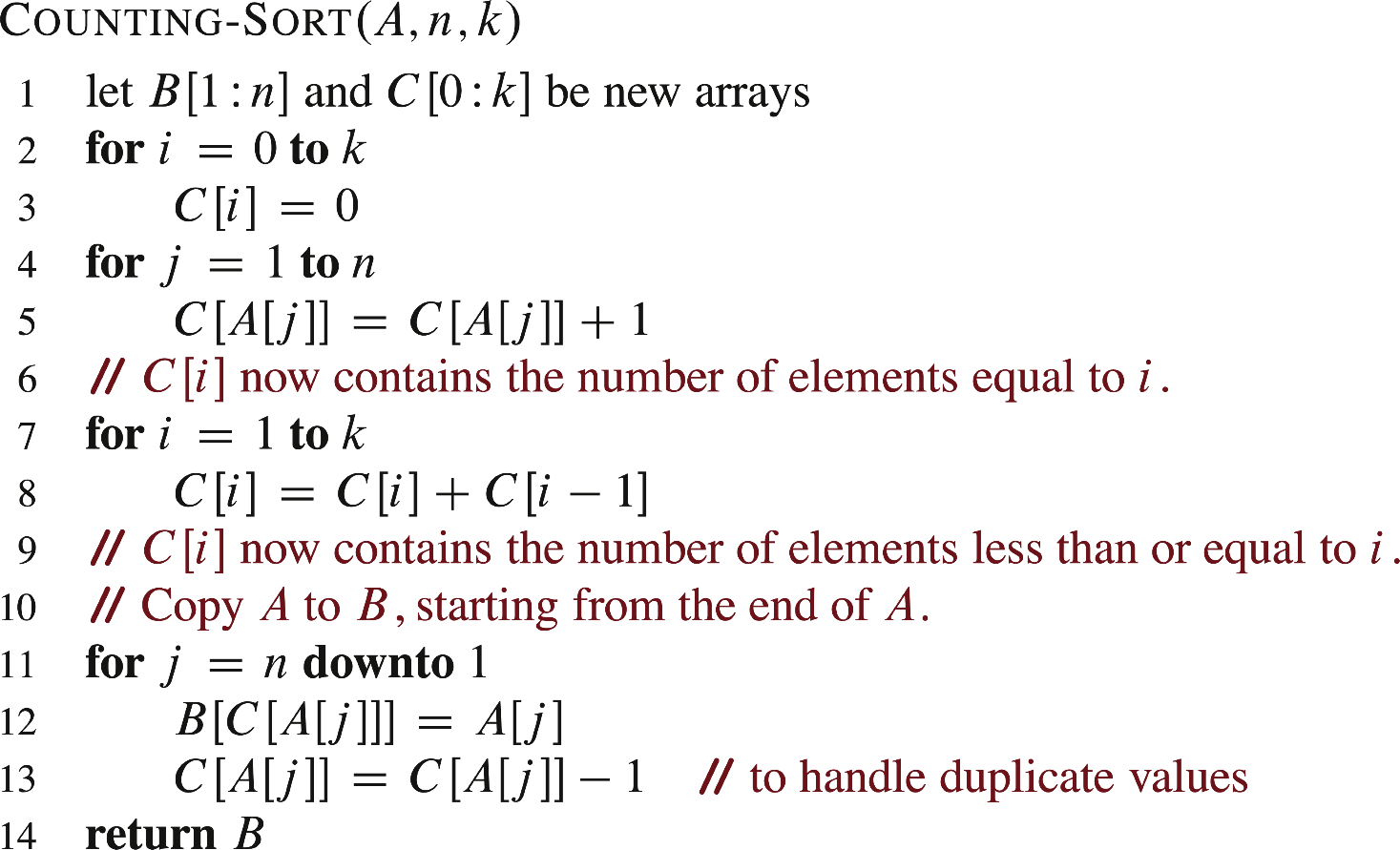 B
C
Before 3rd iteration of for loop in lines 11-13
After 3rd iteration of for loop in lines 11-13
A
B
C
22
COMP550@UNC
Counting Sort
After all iterations
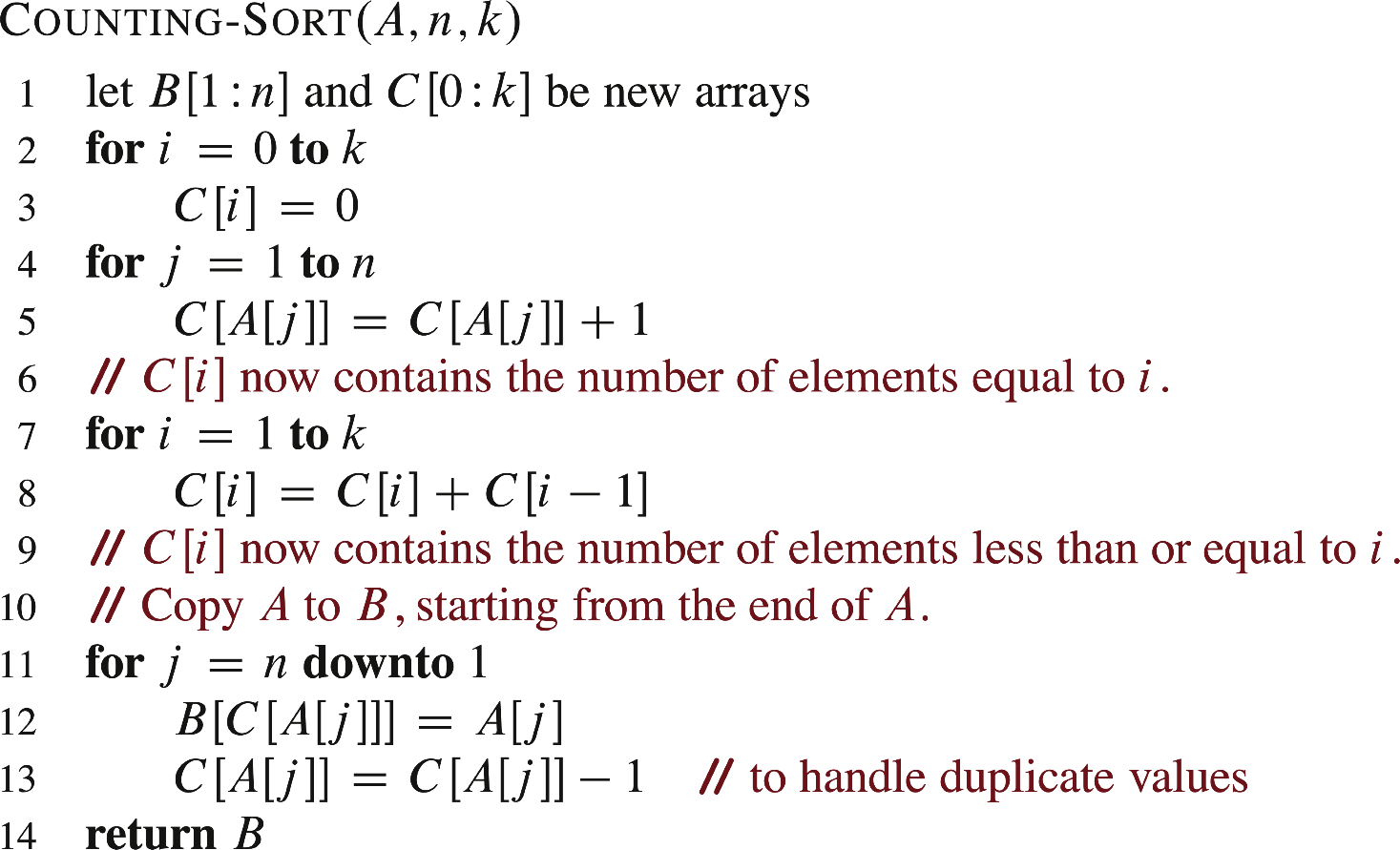 A
B
23
COMP550@UNC
Counting Sort
After all iterations
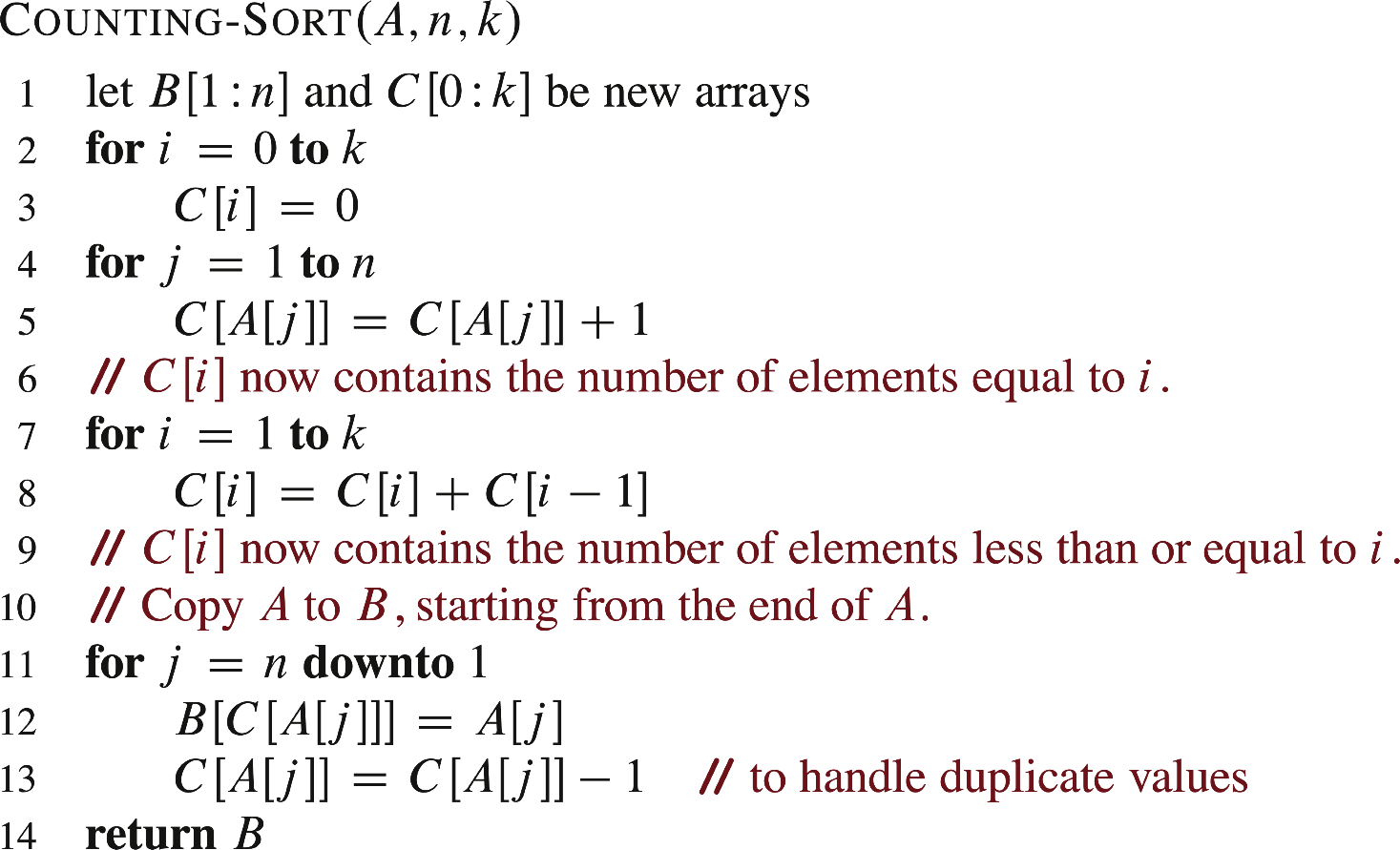 A
B
24
COMP550@UNC
Counting Sort: Time Complexity
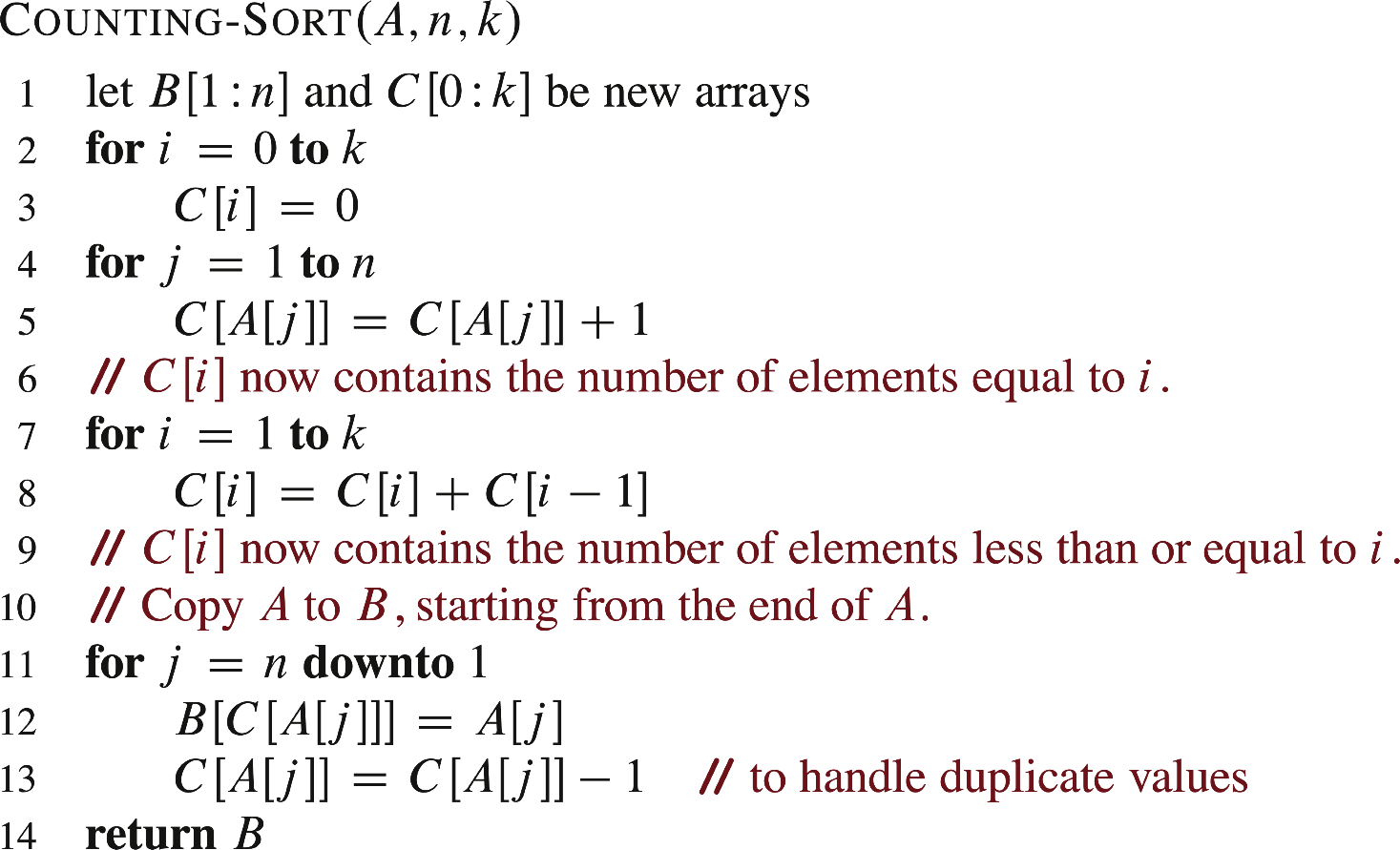 25
COMP550@UNC
Counting Sort
Counting Sort is stable
Same value elements appear in the same order in the output array as in the input array
A
B
26
COMP550@UNC
Radix Sort
Key idea: sort on the “least significant digit” first and on the remaining digits in sequential order.  The sorting method used to sort each digit must be “stable”. Why?
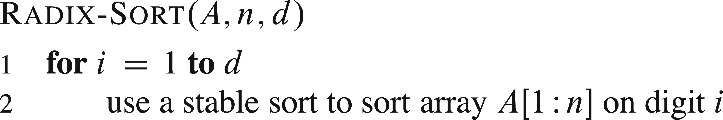 Start by sorting the least significant digit.
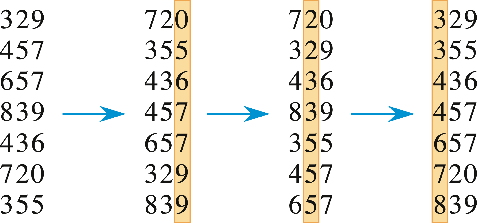 27
COMP550@UNC
Radix Sort: Time Complexity
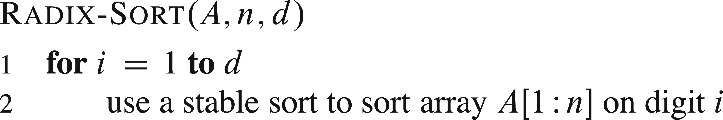 Start by sorting the least significant digit.
28
COMP550@UNC
Bucket Sort
Assumes input is generated by a random process that distributes the elements uniformly over [0, 1).
Idea:
Divide [0, 1) into n equal-sized buckets.
Distribute the n input values into the buckets.
Sort each bucket.
Then go through the buckets in order, listing elements in each one.
29
COMP550@UNC
Bucket Sort
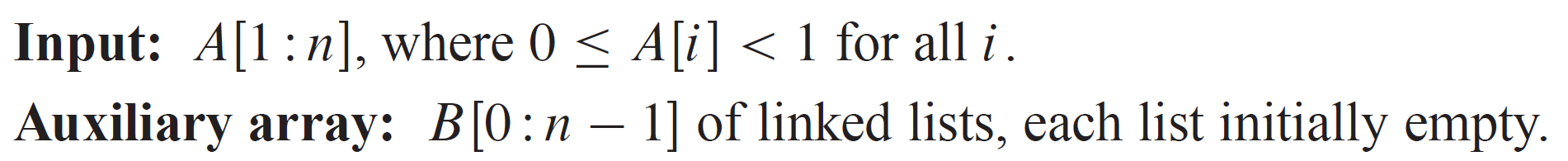 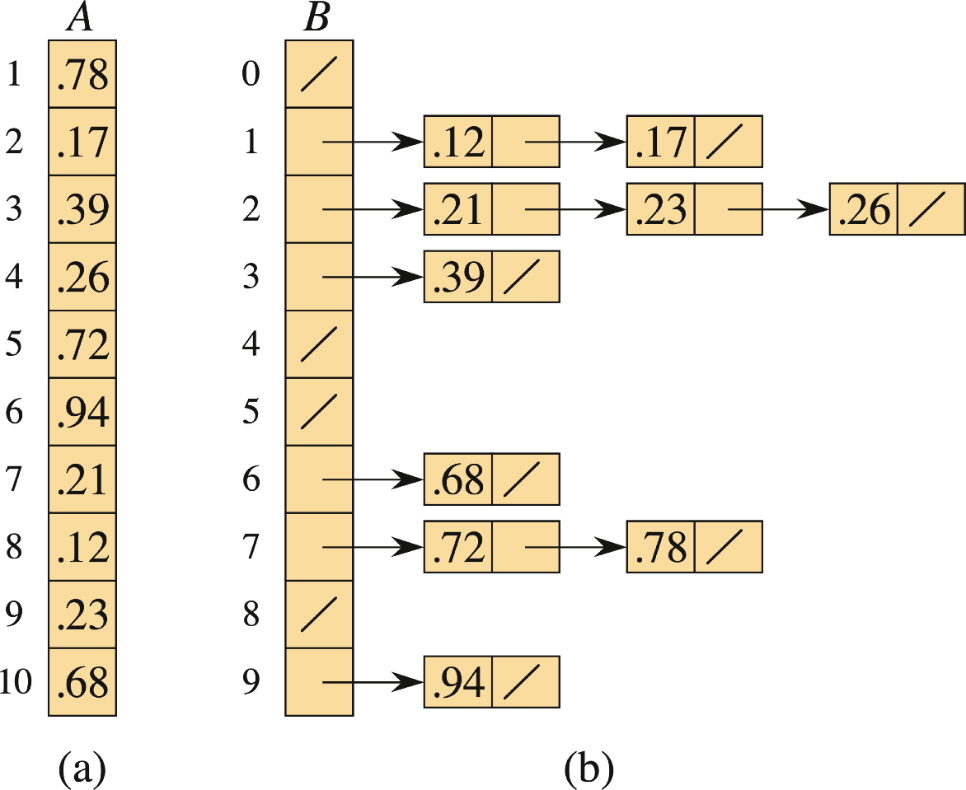 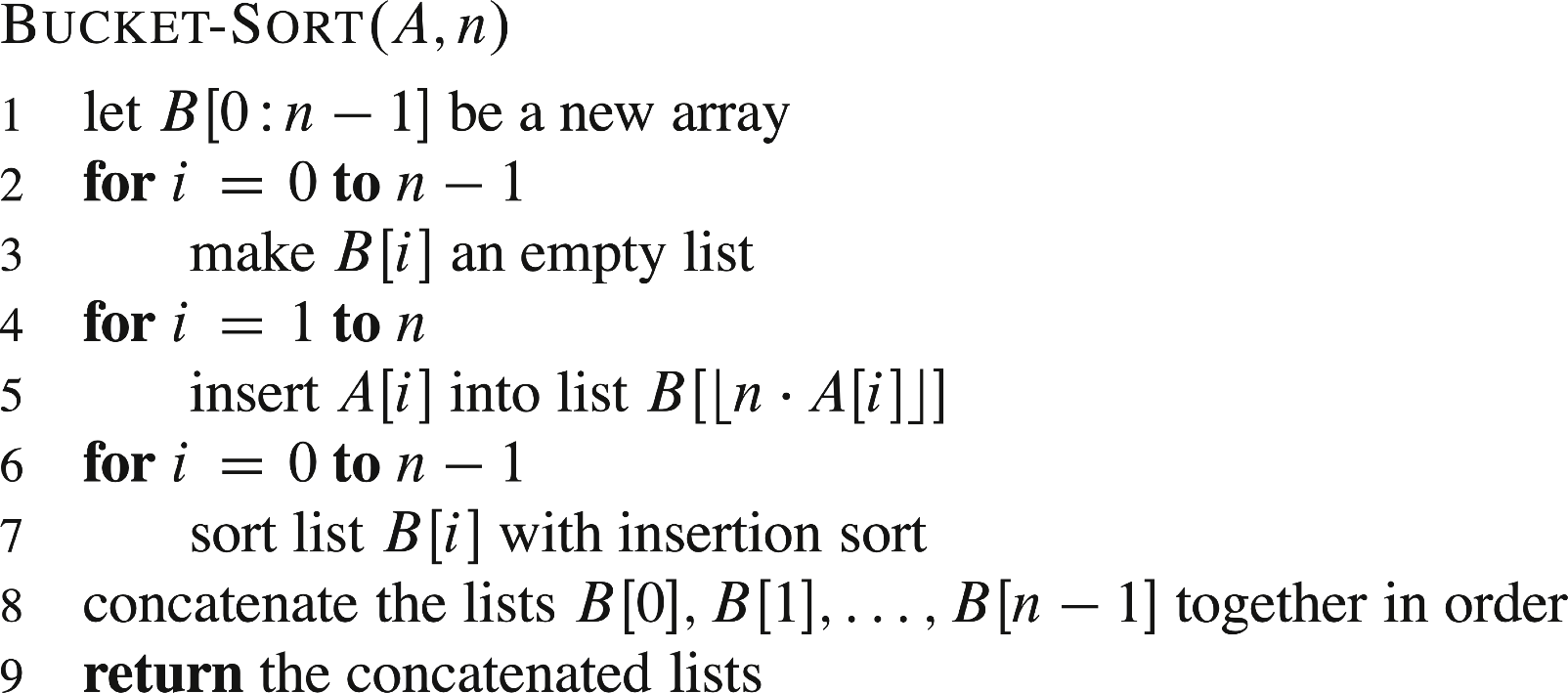 30
COMP550@UNC
Bucket Sort: Time Complexity
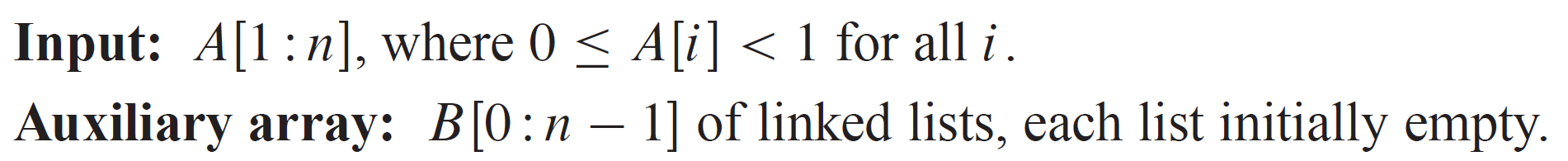 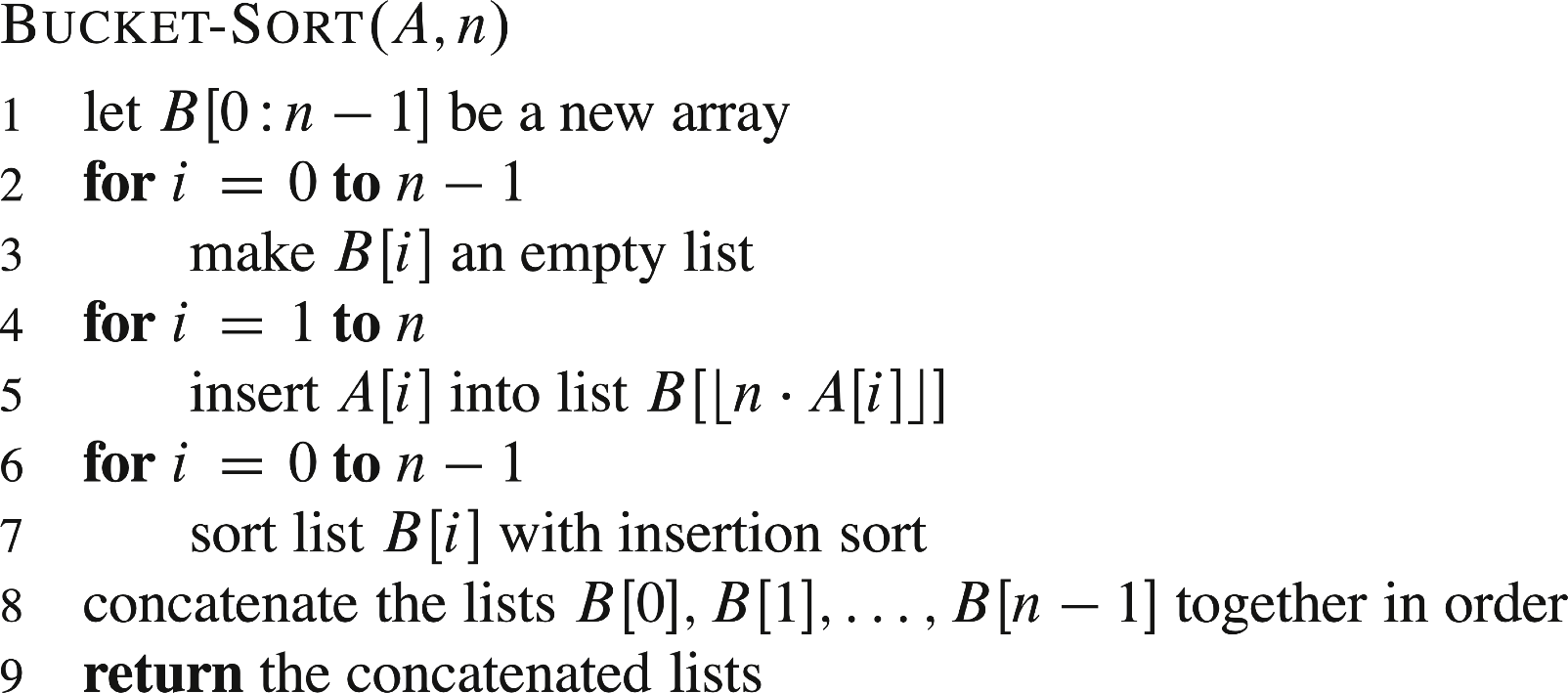 31
COMP550@UNC
Bucket Sort: Time Complexity
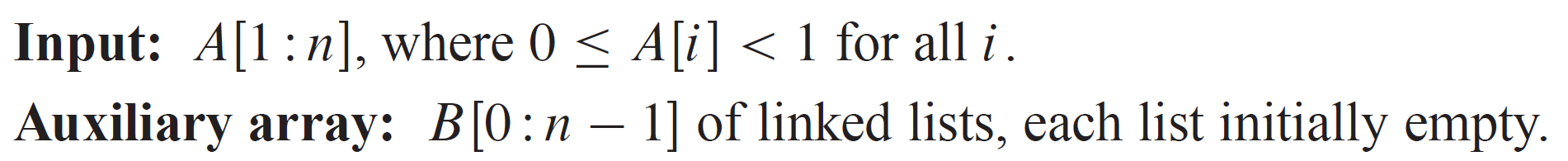 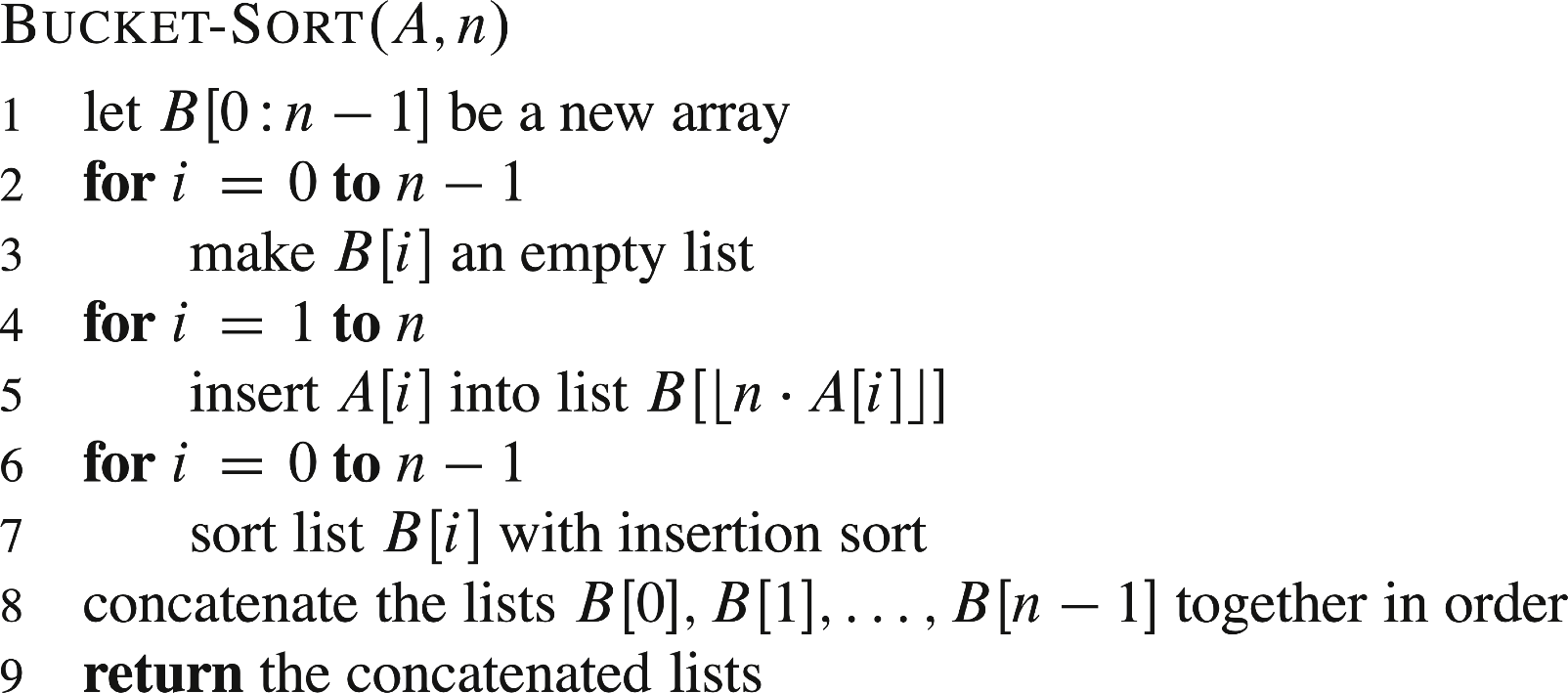 32
COMP550@UNC
Thank You!
COMP550@UNC
33